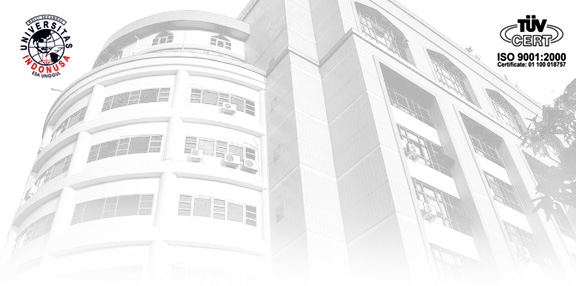 UNIVERSITAS INDONUSA ESA UNGGUL
FAKULTAS TEKNIK
JURUSAN PERENCANAAN WILAYAH DAN KOTA
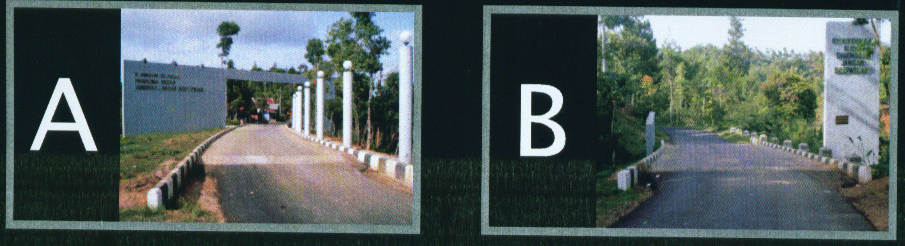 KULIAH -15
PRESENTASI  TUGAS  KELOMPOK
Sekian …………